Japonská studia pro Univerzitu Palackého v Olomouci se zaměřením na modularitu a uplatnění v praxi

CZ 1.07/2.2.00/28.0160
1
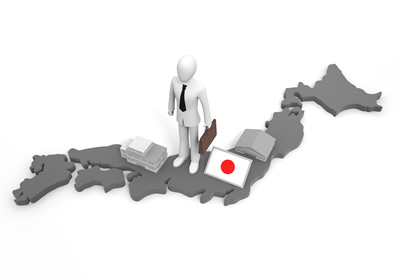 Obchodní JaponštinaBc. Jana Pospíchalová
Lekce 3 / 4
2
授業内容
宿題		フィードバック
テスト		名刺交換	
まとめ		来客への対応の纏め
課題		電話をうける
3
宿題へのフィードバック
①　得意先と名刺を交換したい。相手もあなたも同時に
名刺を持あげて受け渡そうとしたい。
相手の名刺より自分の名刺を少し上げて受け渡します。
仕方はどうでしょうか？
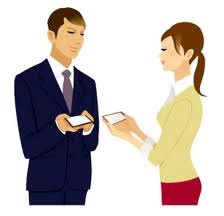 4
宿題へのフィードバック
②　あなたは外国人です。名刺は日本語ですが、
裏面はローマ字で書いてあります。
相手日本人です。名刺を受け渡すの時にどの面を
上にしますか（日本語の面・ローマ字の面）。
 
③　相手の名前を名刺に書き込むのは失礼に
あたりますが相手の名前が難しくて覚えられないと心配
しています。どうしますか？
5
総務部
6
敬称を呼び捨てにする
7
伝言する
8
秘密
9
根回し
10
用件
11
来客への対応　纏め
A：	恐れ入りますが、～（部／課）はどちらでしょうか。
受付：	～（部／課）は～（どこ）でございます。
	ご案内いたしますので、どうぞこちらへお越し下さい。
①　社内の人について敬称は使いません

②　大久保部長　　　部長の大久保
12
来客への対応　纏め
恐れ入りますが、もう一度おっしゃって頂けませんでしょうか。

恐れ入りますが、～というのはどういう意味でしょうか。

恐れ入りますが、私ではわかりかねますので、係りの者と代わります。少々お待ち下さい。
13
電話を受ける
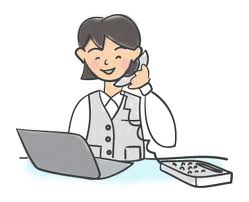 14
第3課　電話を受ける
A>　はい、～（社）の～部でございます。
B>	私、～（社）の～（名前）と申します。
いつもお世話になっております。
A>	～（社）の～様でいらっしゃいますね。こちらこそお世話になっております。
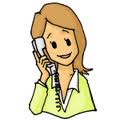 15
電話を受ける＜練習＞
A　　	はい、～（社）の～部でございます。
B　　	私、～（社）の～（名前）と申します。
	いつもお世話になっております。
A　　	～（社）の～様でいらっしゃいますね。
	こちらこそお世話になっております。
練習

１）営業部		３階
２）人事課		エレベーターの左側
３）庶務課		新館
４）製造第一課	第２工場
５）企画課		１階
16
名指し人が不在時の対応
1）私、同じ課の～と申します。お差支えなければ、代わりにご用件を承りましょうか。

2）～時頃に戻りますので、もういちどお電話を頂けませんか？

3）失礼致しました。
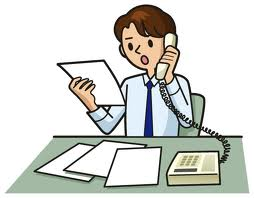 17
名指し人が不在時の対応＜練習＞
A	私、～の～と申します。
	～部の～様いらっしゃいますか？
B	申し訳ございませんが、～（名）は席を外し	ておりまして、～時に戻る予定でございます
	お差し支えなければ、代わりにご用件を承	りましょうか。
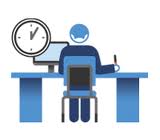 18
名指し人が不在時の対応＜練習＞
「担当者から後ほど連絡させますので、お電話番号とお名前をもう一度お願い致します。」

「私、同じ課の～と申します」
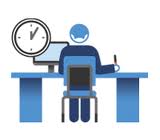 19
名指し人が不在時の対応＜練習＞
～様お電話がありました。
お電話いただいたいとのことです。
後ほど改めてお電話くださるとのことです。
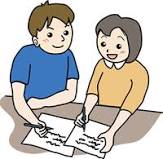 20
宿題
①　会議の時に得意先からあなたの携帯電話に電話が出ます。しかし、部長が今大事なことを説明しています。どうしましょうか？会議室でますか？または電話を取らないか？

②　部長のテーブルにある電話が鳴っています。部長が不在ので、あなたが代わりに電話を受けたいですが、相手先に何を言いましょうか？
21
ご清聴ありがとうございました。
22